State and Local Partnerships:  Promoting the Use of Volunteer Radiation Professionals in Emergency Response PlanningNational Alliance for Radiation Readiness
Ruth E. McBurney, CHP 
Executive Director
Conference of Radiation Control Program Directors
Radioactive Sources
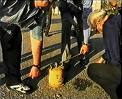 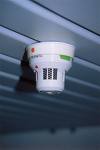 157,000 licensed users in U.S.

2,000,000 devices containing  
   radioactive sources

Approximately 400 sources 
   lost or stolen in U.S. every  
   year
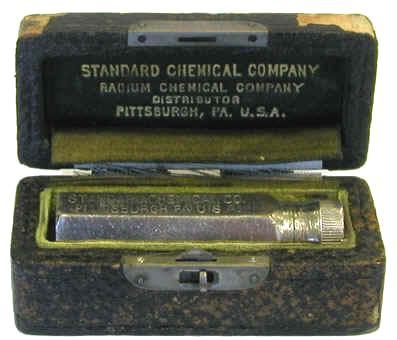 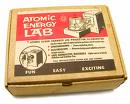 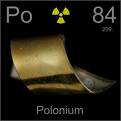 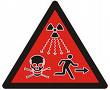 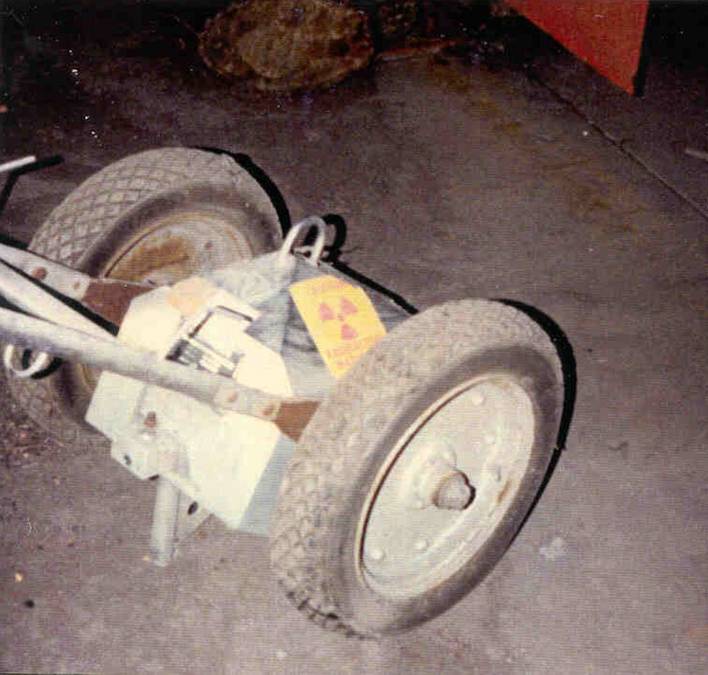 National Planning Scenario 11:Radiological Attack – Radiological Dispersal Devices
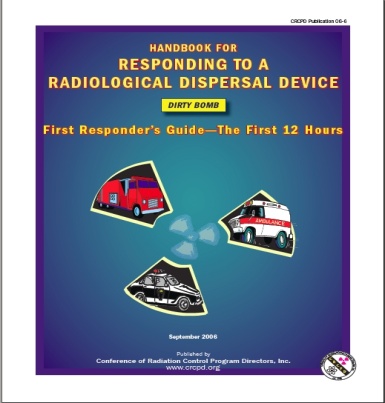 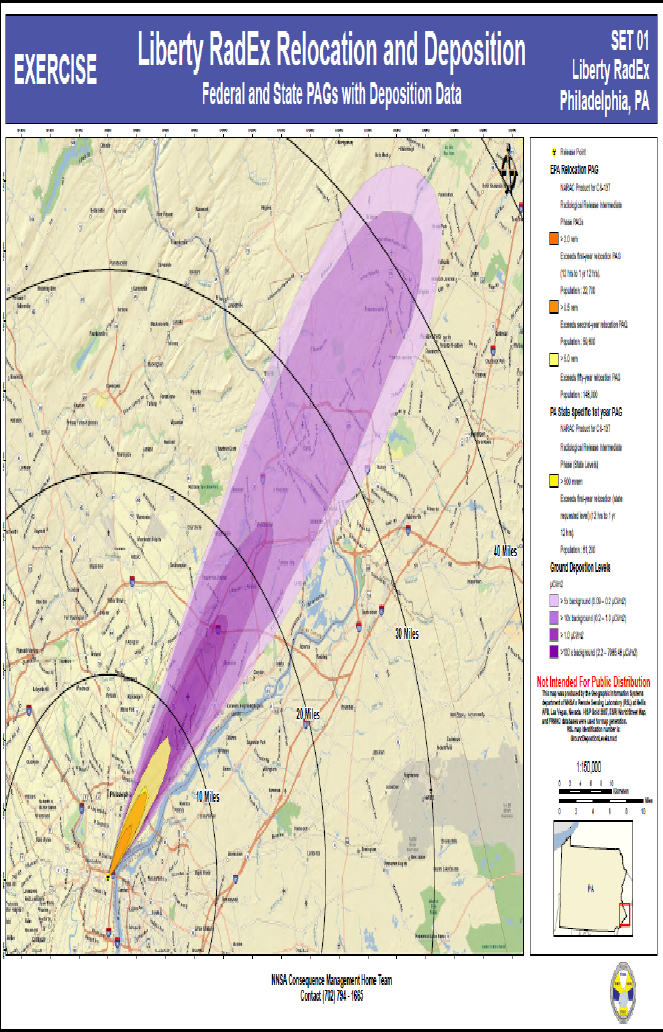 In total, the wind deposited significant radiation almost 50 miles through residential, commercial and industrial areas of Philadelphia and suburban and rural areas of Bucks County and New Jersey impacting major roadways, mass transit, hospitals, schools, and businesses.”
[Speaker Notes: In total, the wind deposited significant radiation almost 50 miles through residential,
commercial and industrial areas of Philadelphia and suburban and rural areas of Bucks County and
new Jersey impacting major roadways, mass transit, hospitals, schools, and businesses.”]
Goiânia Morbidity
249 exposed; 54 hospitalized
Eight with radiation sickness
Four people died
112,000 people monitored (>10% of total population)—this took weeks to do
Photos courtesy of the International Atomic Energy Agency (IAEA)
Where Can a Radiological Event Occur?
May occur in a city without state resources
States without nuclear power plants have less expertise in emergency planning and response
Most state radiation control programs are located in capital cities, although some have regional staff as well
Host cities for displaced citizens with contamination
Local Response Considerations
Many communities around the country impacted
Millions potentially displaced, seeking assistance
Burden on local /state response authorities
Federal assistance may take time to arrive and may not be available to many
	communities
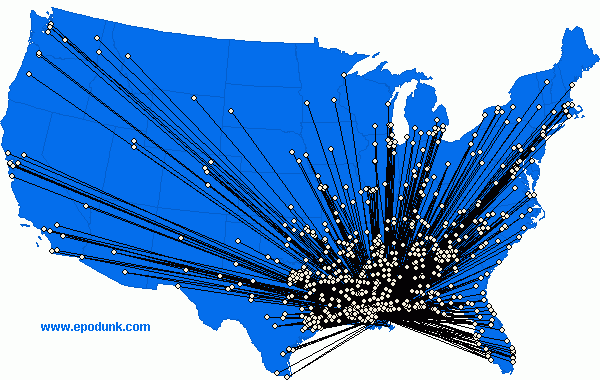 [Speaker Notes: potentially millions of displaced population will seek assistance to address their health and medical needs, screen them for radioactive contamination, and provide them with adequate shelters and assistance for relocation.
Local and state authorities will need to address the needs of their own citizens as well as those of the displaced population.]
National Response FrameworkNuclear/Radiological Incident Annex
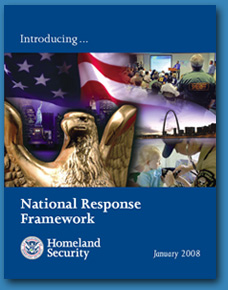 Decontamination/Population Monitoring are:

 “the responsibility of State, local, and tribal governments.”


http://www.fema.gov/emergency/nrf/
[Speaker Notes: YoYo-72 or longer]
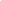 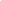 Radiation Professionals
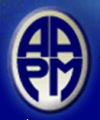 Potential pool of tens of thousands who can volunteer in their local communities.
After a radiation emergency, many are likely to volunteer.
Spontaneous Unaffiliated Volunteers (SUVs)
We need trained affiliated volunteers
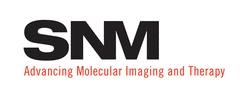 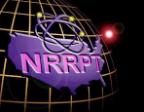 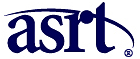 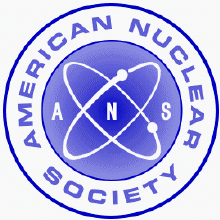 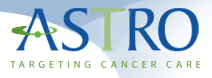 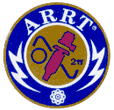 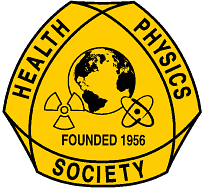 [Speaker Notes: American Society of Radiologic Technologists; American Registry of Radiologic Technologists (300,000).]
Call for Radiation Response Volunteers
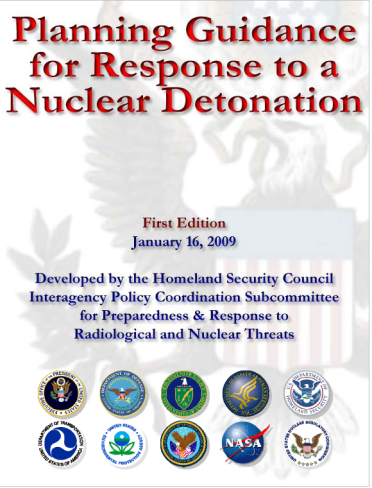 “Planners should identify radiation protection professionals in their community and encourage them to volunteer and register in any one of the Citizen Corps or similar programs in their community.”

   Chapter 5
http://www.afrri.usuhs.mil/outreach/pdf/planning-guidance.pdf
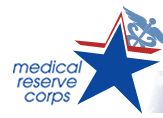 Volunteers in the Medical Reserve Corps
[Speaker Notes: Mention H1N1 clinics]
Medical Reserve Corps –Radiation Response Volunteers
State Volunteer Registry
Radiation
Control
Program
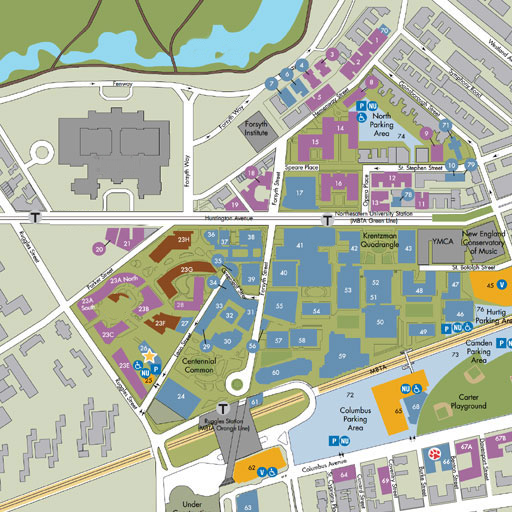 State boundary
MRC coverage area
Radiation Volunteers
General/Public Health/Medical Volunteers
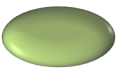 MRC 2
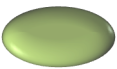 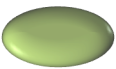 MRC 4
MRC 3
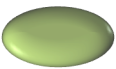 MRC 1
What is CRCPD?
The Conference of Radiation Control Program Directors is a national non-governmental nonprofit organization dedicated to radiation protection.
CRCPD’s membership is made up of directors and staff of state and local radiation control programs plus others interested in radiation protection issues.
CRCPD's mission is "to promote consistency in addressing and resolving radiation protection issues, to encourage high standards of quality in radiation protection programs, and to provide leadership in radiation safety and education."
What is CRCPD Doing to Address this Issue?
Developing a process for recruiting, managing and training volunteer radiation professionals
Promoting a volunteer registry of radiation professionals within existing registries and/or programs (e.g., Medical Reserve Corps)
Developing a publishable plan for effective deployment and use of volunteer radiation professionals that will align with existing radiation response plans and/or volunteer management plans
Developing a sustainable action plan for continued and expanded use of the program
CRCPD, MRC, and CDC Partnership
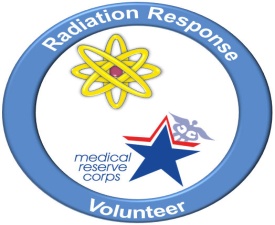 Jan 2010: proposals accepted from six states and one metro area to recruit, train, and incorporate radiation professionals into their volunteer registries.
Feb-Mar 2011:  Final reports from sub-contracting radiation control agencies accepted and CRCPD submitted final project report to CDC.
Funds also made available for interested local non-profits (e.g., local chapters of HPS, ANS, SNM)
Florida
Kansas
Mississippi
New York City
North Carolina
Ohio
Oregon
What did the state/local agencies  do?
Incorporated radiation professionals into existing volunteer registries and/or programs
Oriented volunteer radiation professionals to the emergency response activities and requirements within existing volunteer response organizations
Promoted a volunteer registry of radiation professionals within existing registries and/or programs, such as:
regional/state/local HPS chapters; AAPM, SNM, ASTRO, NRRTP, ANS, CRCPD, etc.
Provided outreach to other radiation protection professionals in their state
Specialized Training through Workshops and Web Resources
National Response Framework, Nuclear/Radiological Incident Annex
Population monitoring of large groups of people
Walk-through monitors
Hot-line techniques
Effective communication to the public on monitoring results and remedial actions
Significant Accomplishments
Awareness of need to develop a system for population monitoring
 Identified professionals and individuals with the existing skills to provide such services
Identified various methodologies for mobilization of volunteers 
Conducted training of volunteers for to assist with population monitoring and shelter needs
Significant Accomplishments
Established a collection of training material and programs 
Initiated a process to register trained volunteers who could be called upon to respond in a national radiological emergency
Performed outreach to radiation professional societies
Training Session
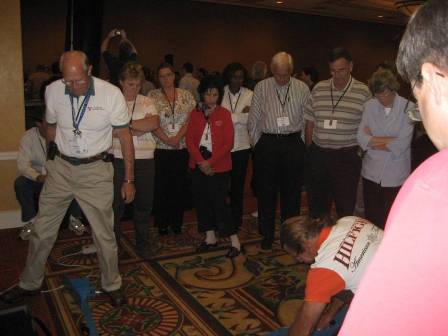 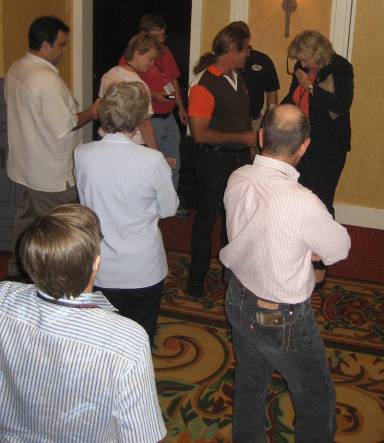 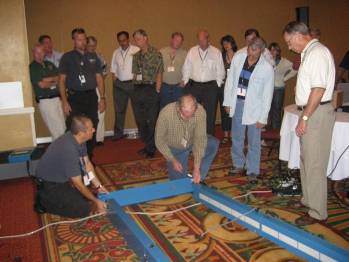 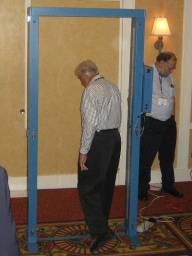 Exercising “Population Monitoring” at Community Reception Center
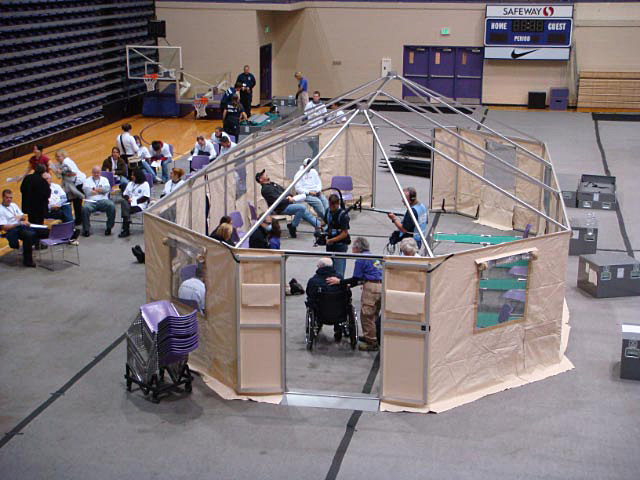 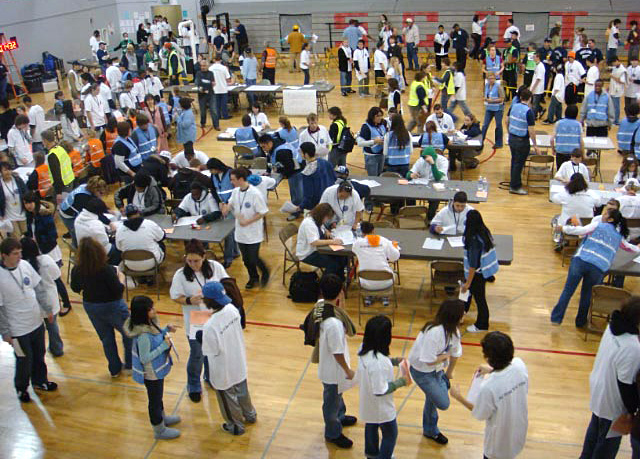 Population monitoring during a radiological exercise
Future Activities
Outreach and training to national organizations and their committees on preparedness and response
Outreach on the capabilities of radiation volunteers to emergency response organizations
Visibility of the need for mobilization of radiation professionals
Conclusion
CRCPD, in coordination with CDC and individual radiation control programs, has initiated a state and local partnership to incorporate the use of radiation volunteers.
Through the pilot project in several states, accomplishments and shared ideas have made the program expandable nationally.
Trained radiation volunteers can be used to supplement state and local resources in a major radiological emergency.